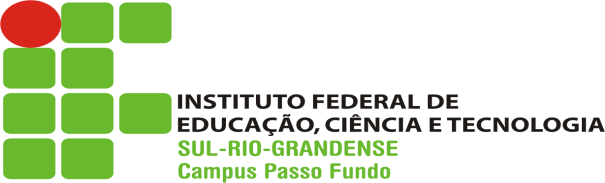 Mestrado Profissional em Ciências e Tecnologias na Educação
TEORIAS DO ENSINO E  APRENDIZAGEM
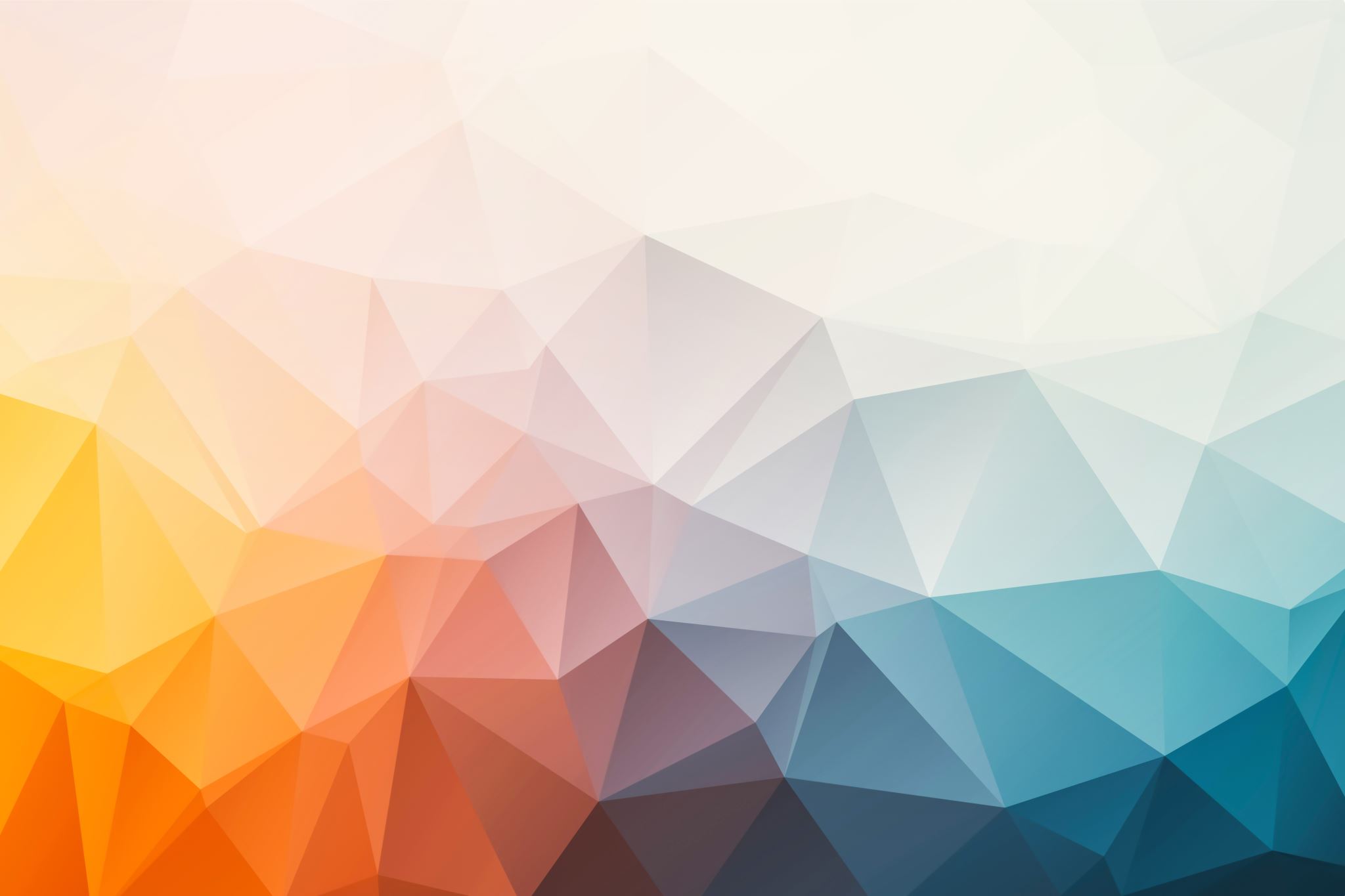 UM POUCO DE HISTÓRIA – TEORIAS BEHAVIORISTAS
Profª Dra. Maria Carolina Fortes
O behaviorismo pode ser grosseiramente classificado em dois tipos:
o behaviorismo metodológico;
o behaviorismo  radical.
O criador da vertente do behaviorismo metodológico (também denominado como comportamentalismo) é John B. Watson (1878-1958).
A vertente do behaviorismo radical foi criada por Burrhus Frederic Skinner (1904-1990).
O behaviorismo metodológico
O behaviorismo metodológico tem caráter empirista. Para Watson todo ser humano aprendia tudo a partir de seu ambiente (o homem estaria à mercê do meio). Também não possuía nenhuma herança biológica ao nascer, ou seja, nascia vazio no que se referia a qualquer informação (era uma tabula-rasa). Watson rejeitava os processos mentais como objeto de pesquisa - ele não considerava como passível ser objeto de estudo aquilo que não fosse consensualmente observável.
O Behaviorismo Metodológico tem caráter determinista. Sendo uma teoria baseada em estímulo-resposta (E-R), nela há uma indicação de que o comportamento humano é previsível. Se um antecedente X ocorre, o evento Y ocorrerá como consequência. Alguns enunciados de Watson evidenciam essa característica.
O behaviorismo radical
Ao contrário do behaviorismo metodológico, essa vertente não pressupõe que o ser humano seja uma tabula rasa, desprovido de qualquer dote fisiológico e genético. Essa era uma das principais diferenças entre as duas vertentes behavioristas e também é o que separa bastante os trabalhos de Skinner e Watson. Para Skinner, o behaviorismo não era um estudo científico do comportamento, mas sim, uma Filosofia da Ciência que se preocupava com os métodos e objetos de estudo da psicologia (SÉRIO, 2005).

Skinner, ao contrário de Watson, não nega a visão mentalista da psicologia. Para ele, os chamados fenômenos da privacidade (processos mentais) são de natureza física, material e, portanto, mensuráveis.
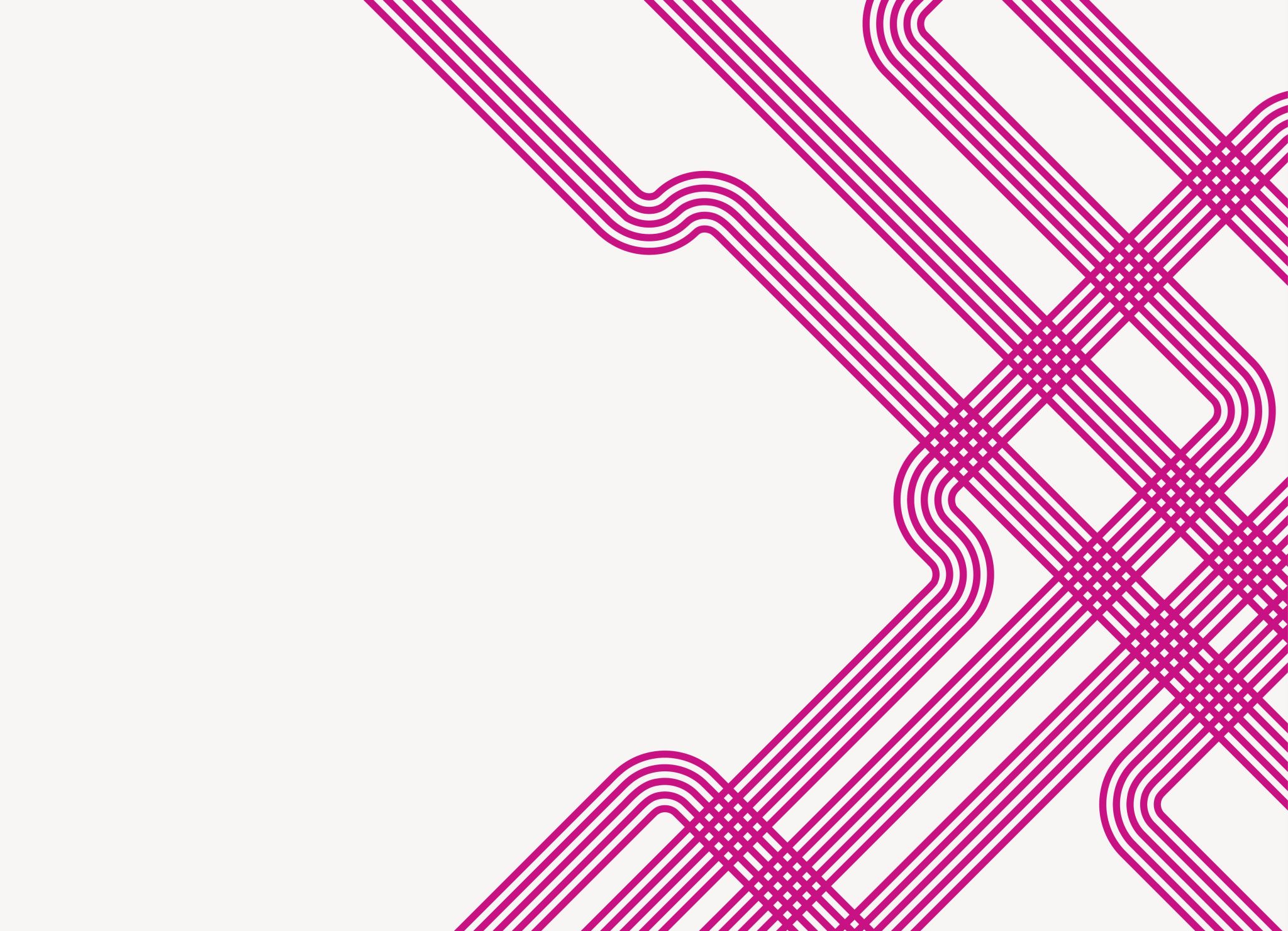 Breve introdução aos estudos dos behavioristas:
Pavlov;
Watson
Thorndike;
Skinner
Foi no estudo com animais em laboratório, em especial a digestão de cães, que Pavlov percebeu que alguns estímulos provocavam a salivação e a secreção estomacal no animal, o que deveria ocorrer apenas quando o animal ingerisse um alimento. A partir disso, ele percebeu que o comportamento do cão estava condicionado a esses estímulos, normalmente aplicados poucos instantes antes do cão se alimentar. 

Em 1903 publicou um artigo denominando o fenômeno de reflexo condicionado, que podia ser adquirido por experiência, chamando o processo de condicionamento. Foi, então, premiado com o Nobel de Medicina em 1904.
Ivan Pavlov (1849-1936)
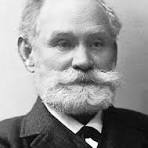 Há uma série de termos presentes na teoria de Pavlov que merecem ser explicitados:
1. Eliciar: 
Provocar uma resposta automática. Dado um estímulo tem-se uma resposta. 
2 - Pareamento (ou emparelhamento): 
 Associação de estímulos. Para o condicionamento, usa-se normalmente um estímulo eliciador em conjunto com um estímulo neutro.
3 - Estímulo incondicionado: 
Evento que elicia naturalmente uma certa resposta reflexa. Tal estímulo não necessita de nenhuma história de pareamento vivida por um indivíduo para provocar o reflexo. Por exemplo, a irritação nasal (estímulo incondicionado) causa naturalmente o espirro (resposta reflexa ou reflexo incondicionado). 
4 - Estímulo neutro: 
Evento que não provoca nenhuma espécie de resposta reflexa. 
5 - Estímulo condicionado: 
Estímulo inicialmente neutro, que passa a eliciar uma resposta reflexa a partir de uma sucessão bem sucedida de pareamentos. Um estímulo neutro, depois de ser emparelhado um número suficiente de vezes com um estímulo incondicionado, passa a eliciar a mesma resposta que este, podendo substituí-lo.
Exemplo de estímulo incondicionado e resposta nas experiências de Pavlov com cães. Um estímulo natural existente no meio (presença de alimento) provoca uma resposta quase automática no cão (salivação).
Resposta (eliciamento)
Estímulo Incondicionado (ambiente)
Alimento
Salivação
Exemplo de PAREAMENTO. Um estímulo incondicionado (presença de alimento), pareado com um estímulo neutro (som da campainha), provoca uma resposta de salivação nos cães.
Estímulo Incondicionado (ambiente)
Estímulo neutro (pareamento)
Resposta (eliciamento)
Elicia
Salivação
Campainha
Alimento
A princípio, o som de uma campainha não provoca reação de salivação nos cães. Sendo assim, esse estímulo é chamado de estímulo neutro. Em uma situação posterior, chamada de pareamento, Pavlov colocava o alimento e tocava uma campainha que, inicialmente, não provocava salivação nos cães. Essa situação, chamada de pareamento.
CONDICIONAMENTO
Resposta (eliciamento)
Estímulo condicionado (anteriormente neutro)
Elícia
Salivação
Campainha
O som da campainha provoca a salivação nos cães sem a presença do estímulo incondicionado (presença de alimento – que originalmente eliciava a salivação). Aqui, o som da campainha passa a se chamar estímulo condicionado e essa fase recebe o nome de condicionamento.
Pavlov
Após repetir um certo número de vezes o pareamento do estímulo neutro com o estímulo condicionado, Pavlov notou que o estímulo neutro por si passava a eliciar a mesma resposta que o estímulo incondicionado eliciava.
Pavlov postulou que o reflexo condicionado teria um papel importante no comportamento humano e, consequentemente, na educação. 
Assim, seu trabalho forneceu bases para que John Watson fundasse o comportamentalismo (ou behaviorismo) no mundo ocidental.
Watson é o fundador do behaviorismo no mundo ocidental e utilizou o termo behaviorismo para enfatizar sua preocupação com os aspectos observáveis do comportamento.
Ele foi fortemente influenciado pelo trabalho de Pavlov e enfatizou suas pesquisas mais nos estímulos do que nas consequências dos mesmos, realizando experimentos com animais e seres humanos (bebês, inclusive).
John Watson (1878-1958)
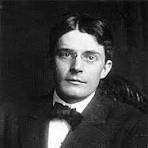 John Watson (1878-1958)
A psicologia era, para ele, parte das Ciências Naturais, tendo no comportamento seu objeto de estudo, investigado por meio de experimentos envolvendo estímulos e respostas. 
Essa forma de pensar tem raízes nos critérios epistemológicos do positivismo, que conhecera nos seus estudos em Filosofia. Pode-se dizer que era um empirista. 
Para ele, a aprendizagem se dava como o condicionamento clássico de Pavlov: o estímulo neutro, quando emparelhado um número suficiente de vezes como estímulo incondicionado, passa a eliciar a mesma resposta do último, substituindo-o.
John Watson (1878-1958)
As emoções humanas, como por exemplo o medo, também poderiam ser explicadas pelo processo de condicionamento. Ou seja, o medo poderia ser condicionado emparelhando um estímulo incondicionado com um estímulo neutro. 
Watson descartava o mentalismo, a distinção entre corpo e mente. Para Watson, o comportamento compunha-se inteiramente de impulsos fisiológicos. 
Apesar de não usar o conceito de reforço (como faz Skinner) na aprendizagem, Watson explica tal processo através do Princípio da Frequência e do Princípio da Recentidade.
Princípio da Frequência e do Princípio da Recentidade.
Princípio da Frequência - diz que quanto mais frequentemente associamos uma dada resposta a um dado estímulo mais provavelmente os associaremos outra vez. Com isso, nessa perspectiva, cabe ao professor promover o maior número de vezes possível a associação de uma resposta (desejada) a um estímulo para que o aprendiz adquira conhecimentos. 
Princípio da Recentidade - coloca que quanto mais recentemente associarmos uma dada resposta a um dado estímulo, mais provavelmente os associaremos outra vez. Assim, o professor deverá proporcionar ao estudante o vínculo mais rápido possível entre a resposta que ele quer que o aluno aprenda e o estímulo a ela relacionado.
Watson teve muita influência nos Estados Unidos na década de trinta e chegou a proferir algumas frases que fizeram história. Afirmava categoricamente que organizações como os Escoteiros levavam ao homossexualismo. As meninas, segundo ele, são ainda mais susceptíveis ao homossexualismo, já que trocavam beijos entre si, davam-se as mãos e cotumavam dormir na mesma cama nas conhecidas festas do pijama.
O determinismo de suas ideias aparece claramente também em uma conhecida frase sua: 
	Dê-me uma dúzia de crianças saudáveis, bem formadas, e meu próprio mundo 	especificado para fazê-los crescer e, garanto, qualquer um que eu pegue ao 	acaso 	posso 	treiná-lo para se transformar em qualquer tipo de especialista que eu 	poderia escolher - 	médico, advogado, artista , o 	comerciante-chefe e, sim, até mesmo 	mendigo e ladrão, i	ndependentemente dos seus talentos, inclinações, tendências, habilidades, 	vocações e 	raça dos seus antepassados (WATSON, 1930).
Ao contrário de Watson, Thorndike foi um teórico do reforço (talvez devido a isso sua influência na psicologia e na educação foi muito grande) e sua principal contribuição ao behaviorismo, provavelmente, foi a Lei do Efeito.
Esta lei traz consigo uma concepção de aprendizagem na qual uma conexão é fortalecida quando seguida de uma consequência satisfatória (é mais provável que a mesma resposta seja dada outra vez ao mesmo estímulo) e, inversamente, se a conexão é seguida de um "estado irritante" ela é enfraquecida (é provável que a resposta não seja repetida).
Edward Thorndike (1874-1949)
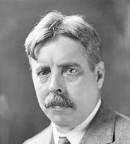 O professor, nesta concepção, deverá proporcionar ao aprendiz um reforço positivo (por exemplo, um elogio), caso o aluno tenha dado uma resposta desejada, ou um reforço negativo (por exemplo, uma punição) quando o aprendiz apresenta uma resposta indesejável.
Além da Lei do Efeito, Thorndike propõe mais duas leis principais:
Lei do Exercício 
Lei da Prontidão
E cinco leis subordinadas:
resposta múltipla, "set" ou atitude, 
preponderância de elementos, 
resposta por analogia 
mudança associativa.
A Lei do Exercício e da Prontidão como implicação para o ensino-aprendizagem colocam que:
é preciso praticar (lei do uso) para que haja o fortalecimento das conexões; e o enfraquecimento ocorre ou esquecimento quando a prática sofre interrupção (lei do desuso). 
Cabe ao professor, portanto, propor aos alunos a prática das respostas desejadas através de muitos exercícios que fortalecem as conexões a serem aprendidas e, ao mesmo tempo, descontinuar a prática de conexões indesejáveis. É preciso praticar para melhorar o desempenho;
é preciso que haja prontidão (ajustamentos preparatórios, "sets", atitudes) para que a concretização de uma ação seja satisfatória. Assim, se o professor demonstrar ao aluno que sua resposta é culturalmente aceita (se for o caso) mais predisposto ele estará para responder de uma certa maneira.
Skinner foi o teórico behaviorista que mais influenciou o entendimento do processo ensino aprendizagem e a prática escolar. No Brasil, a influência da pedagogia tecnicista remonta à segunda metade dos anos 50, mas foi introduzida mais efetivamente no final dos anos 60 com o objetivo de inserir a escola nos modelos de racionalização do sistema de produção capitalista.
Burrhus Frederic Skinner (1904-1990)
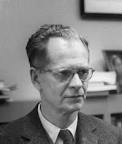 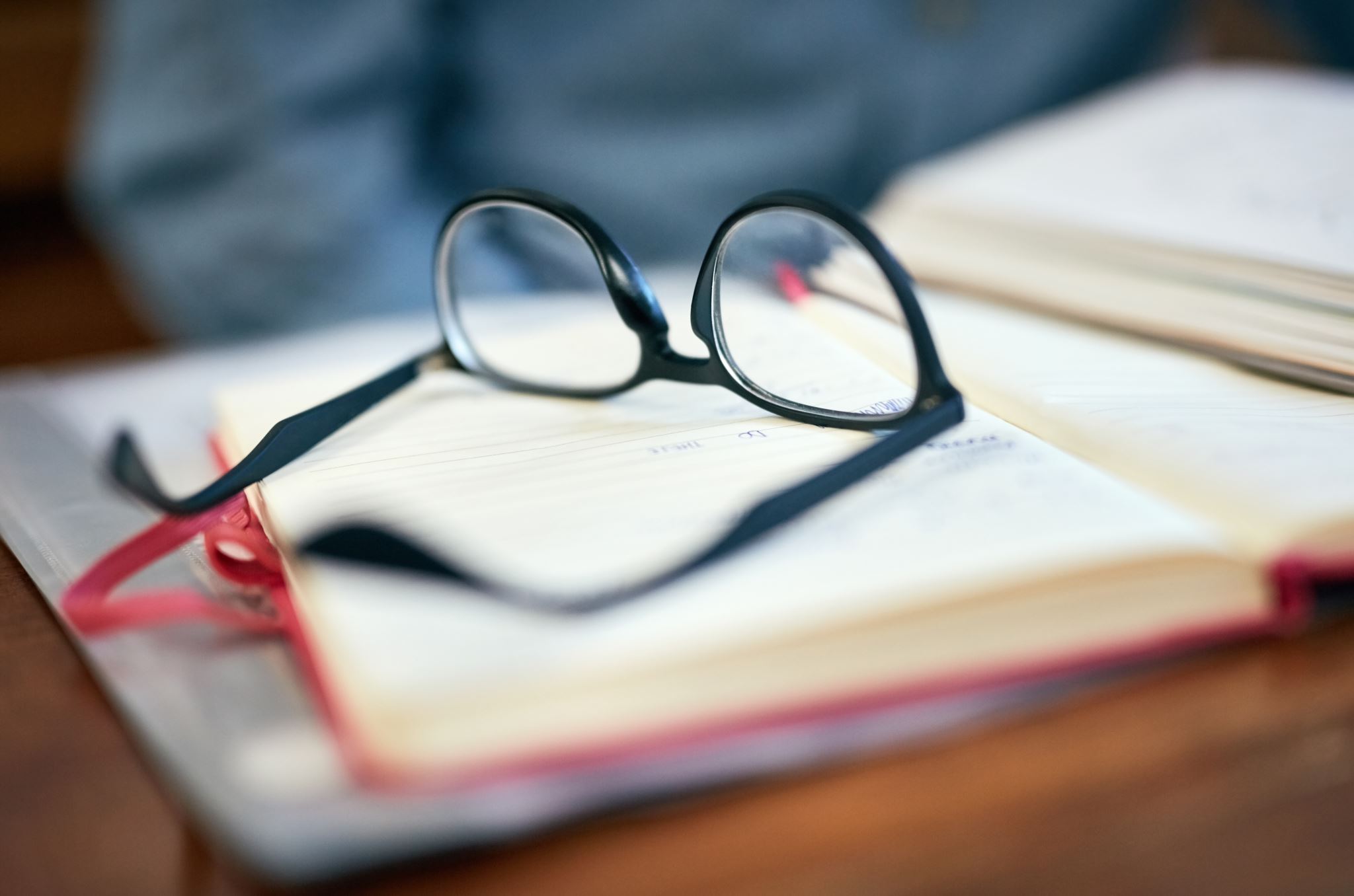 A concepção skinneriana de aprendizagem está relacionada a uma questão de modificação do desempenho:
O bom ensino depende de organizar eficientemente as condições estimuladoras, de modo a que o aluno saia da situação de aprendizagem diferente de como entrou. 

O ensino é um processo de condicionamento através do uso de reforçamento das respostas que se quer obter.
As etapas básicas de um processo ensino aprendizagem na perspectiva skinneriana são:
Estabelecimento de comportamentos terminais, através de objetivos instrucionais; 
Análise da tarefa de aprendizagem, a fim de ordenar sequencialmente os passos da instrução; 
Executar o programa, reforçando gradualmente as respostas corretas correspondentes aos objetivos.
Referências Bibliográficas
DESBIENS, Jean-François. O behaviorismo e a abordagem científica do Ensino. In: GAUTHIER, Clermont; TARDIF, Maurice. A Pedagogia: teorias e práticas da Antiguidade aos nossos dias. Petrópolis, RJ: Vozes, 2010. P. 313 - 336.
OSTERMANN, F; CAVALCANTI, C. J. (2010). Teorias de Aprendizagem. Disponível: Texto 2 - teorias_de_aprendizagem_UFRGS.pdf (usp.br)
WATSON, J. B. The psychological care of the infant and child. New York: W. W. Norton, 1928. 
______. Behaviorism. New York: W. W. Norton, 1930. 
SKINNER, B. F. Behaviorism at fifty. In: SKINNER, B. F. (Ed.). Contingencies of reinforcement: a theoretical analysis. New York: Appleton-Century-Crofts, 1963/1969. p. 221-268.